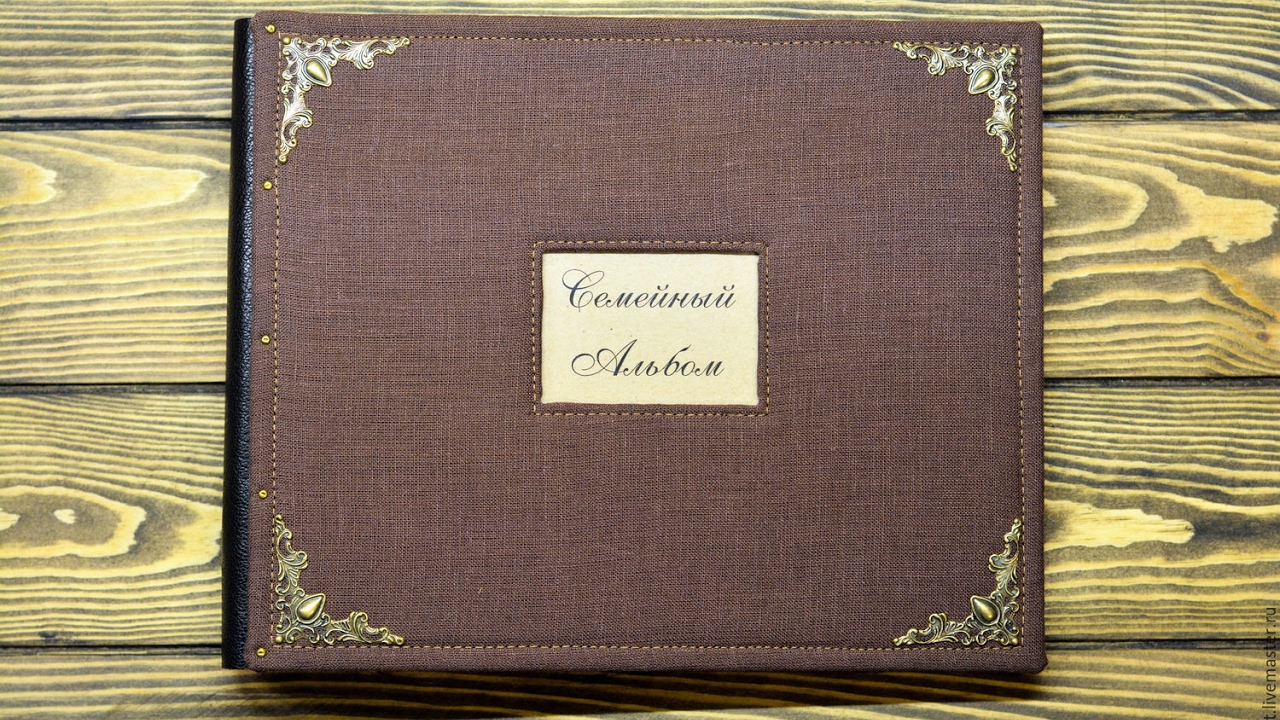 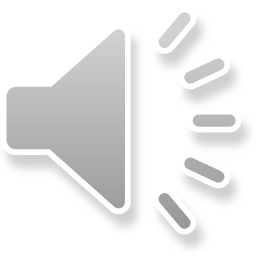 Человеческое, слишком человеческое…

( по книге Анатолия Алексина 
«Мой брат играет на кларнете»)
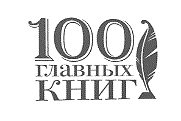 е кларнет»)
 …
на кларнете»)
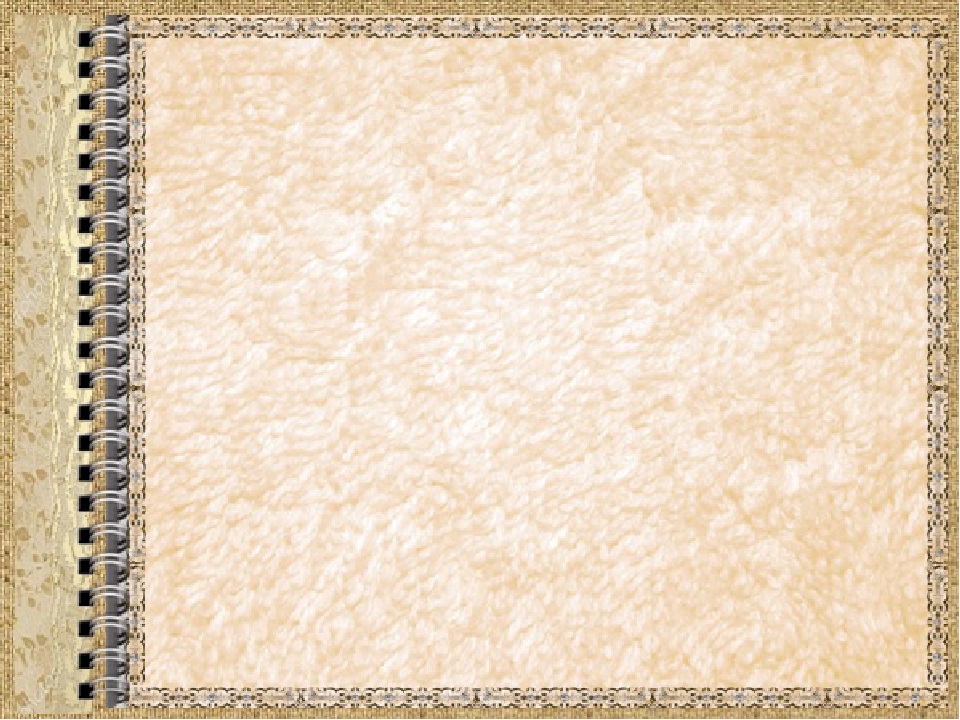 Цель: -анализ текстовых особенностей повести «Мой брат играет на кларнете» Анатолия Алексина для понимания психологии подростка в связи с нравственной коллизией: иждивенческое стремление просуществовать за счёт чужого дарования, чужого вдохновения и труда  может привести лишь к плачевному результату.
задачи:
 -познакомиться  с  повестью «Мой брат играет на кларнете» Анатолия  Алексина,
 -сделать текстуальный  анализ  книги, в которой  находит отражение  проблема смысла человеческой жизни, духовных и нравственных ценностей;
- выяснить жанровые, композиционные особенности и смысл названия произведения;
-составить характеристики героев ;
-изучить литературу по данному вопросу , проанализировать.
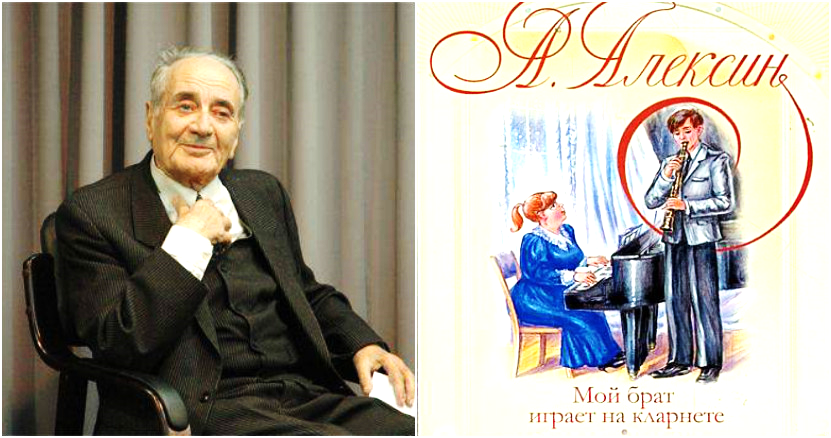 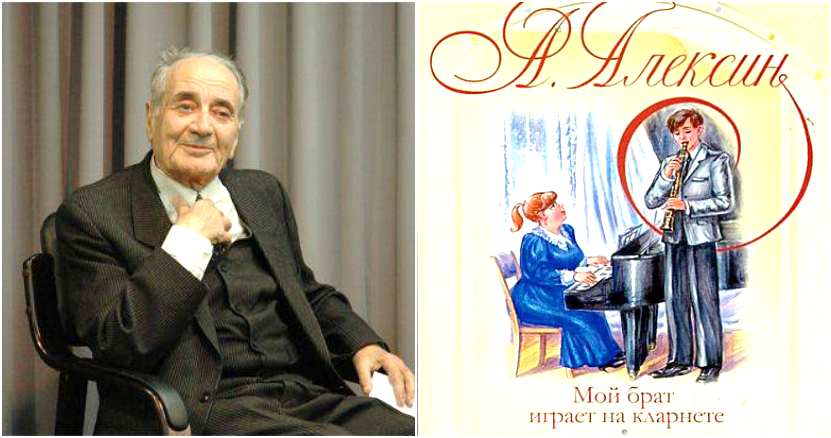 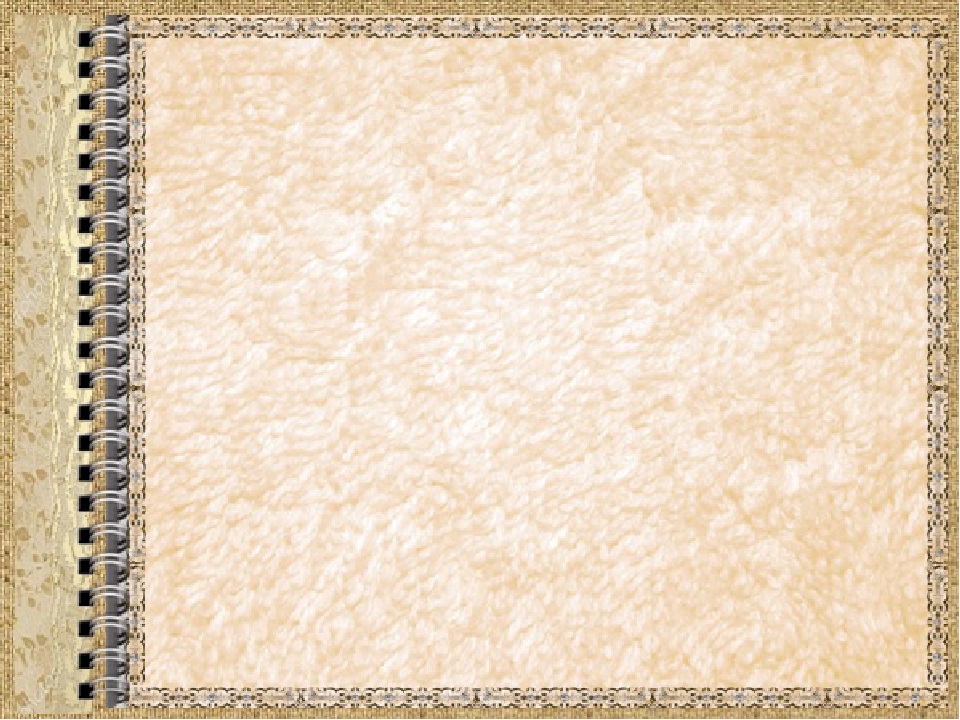 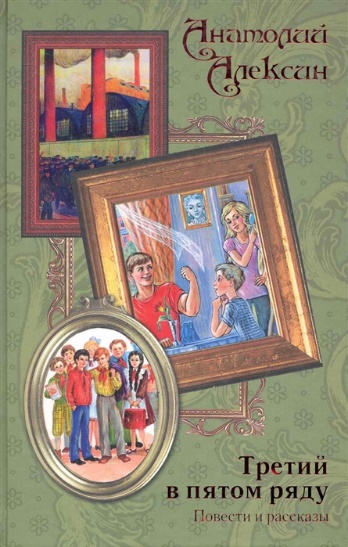 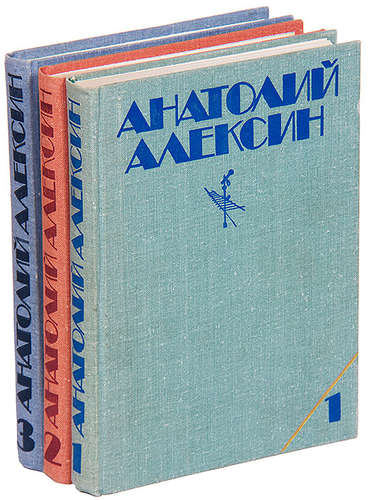 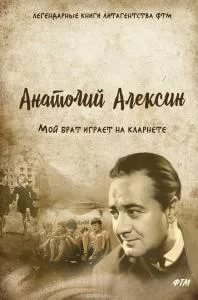 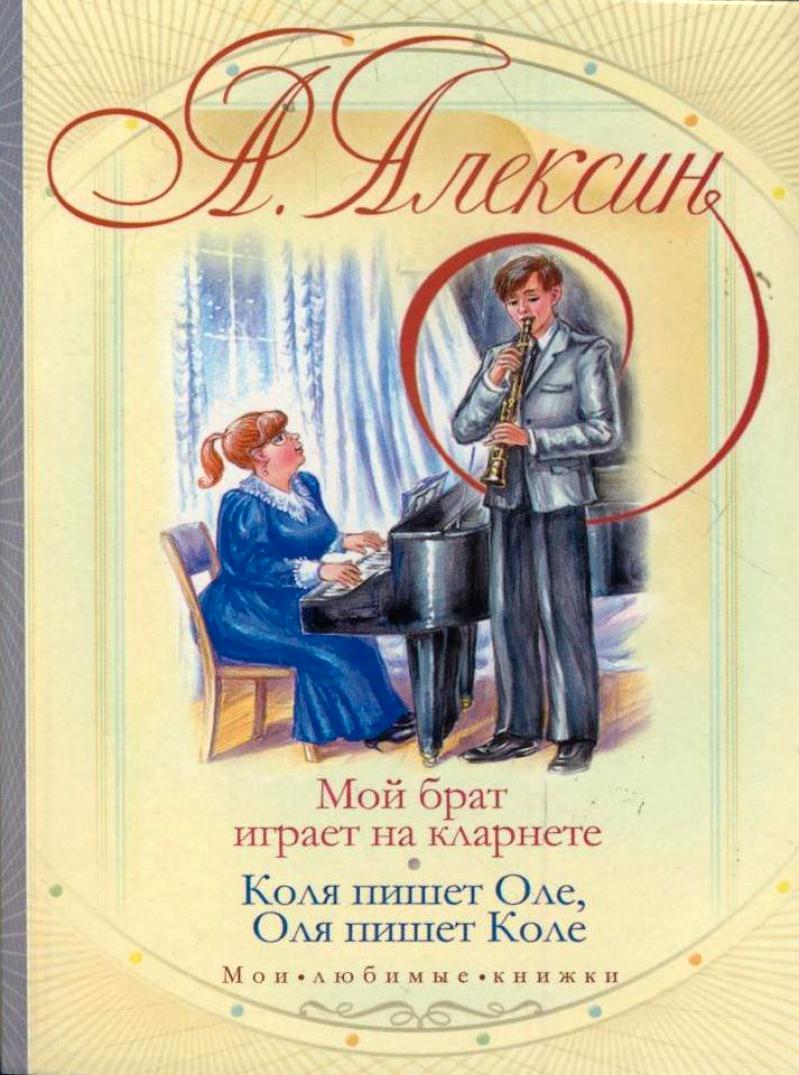 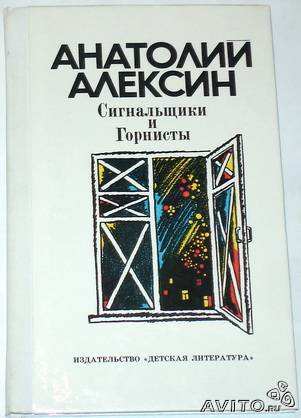 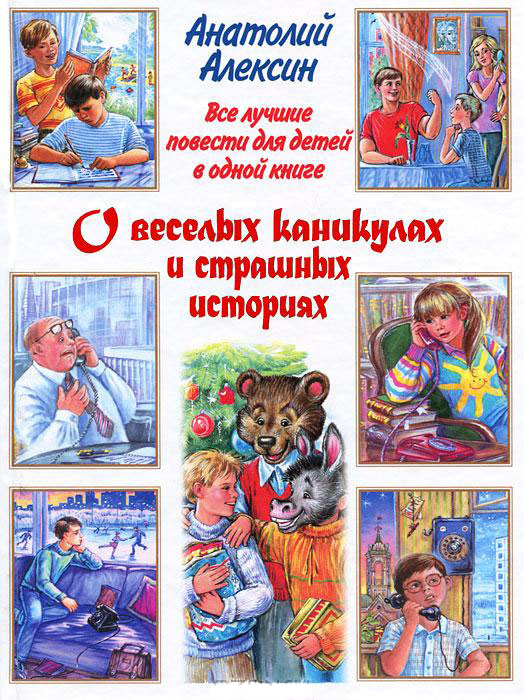 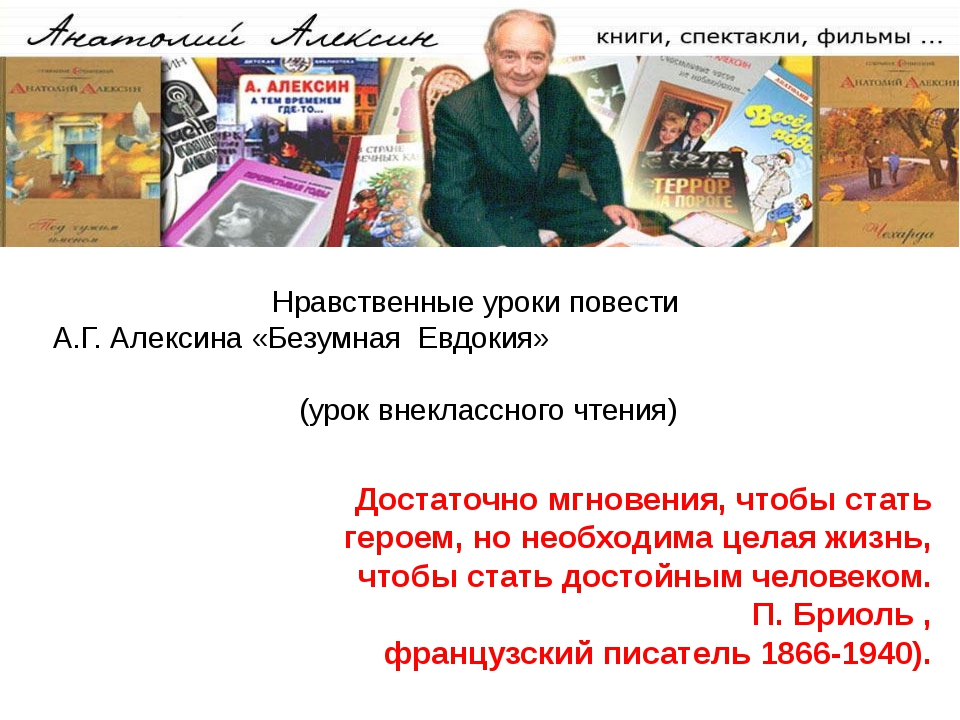 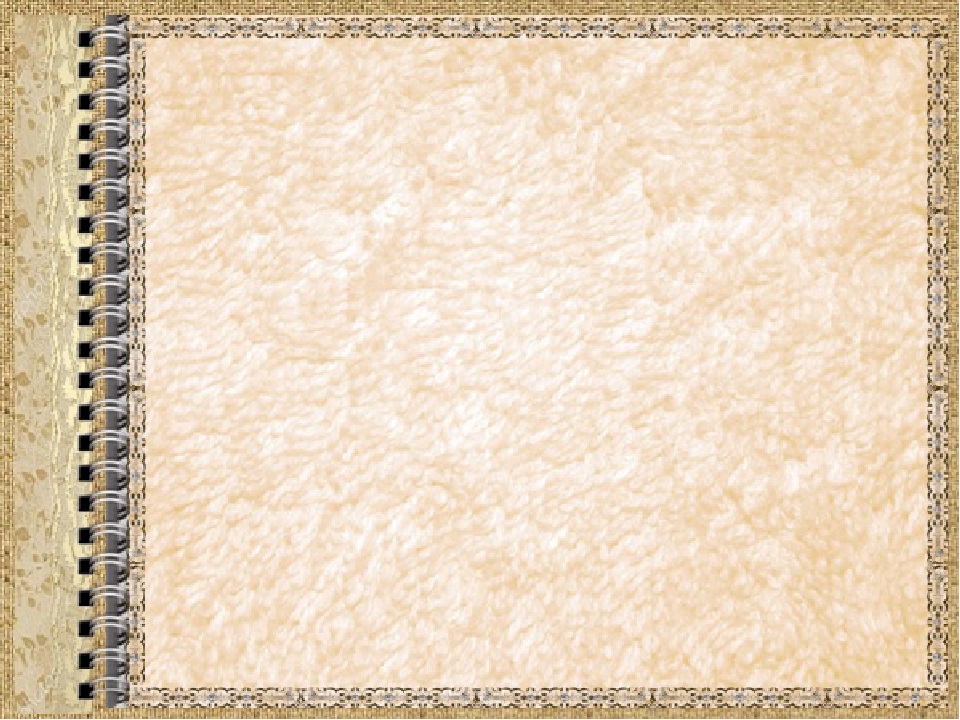 Жанровые, композиционные особенности и смысл названия произведения.
Тема произведения - становление личности подростка.
Идея произведения – жертвенность,выбор  между искренним желанием посвятить свою жизнь таланту брата и мнимой жертвенностью ради личной выгоды.
ответственность за каждый свой поступок и умения считаться с чужими интересами.

 Книга –дневник  -запись  семи дней из внутренней и внешней борьбы героини за место  рядом со своим братом Лёвой. 

В повести 4 сюжетные линии:Женька и Лёва,
Женька и Алина,
Женька и окружающие (родители, одноклассники, старшеклассники),
Лёва и Алина.
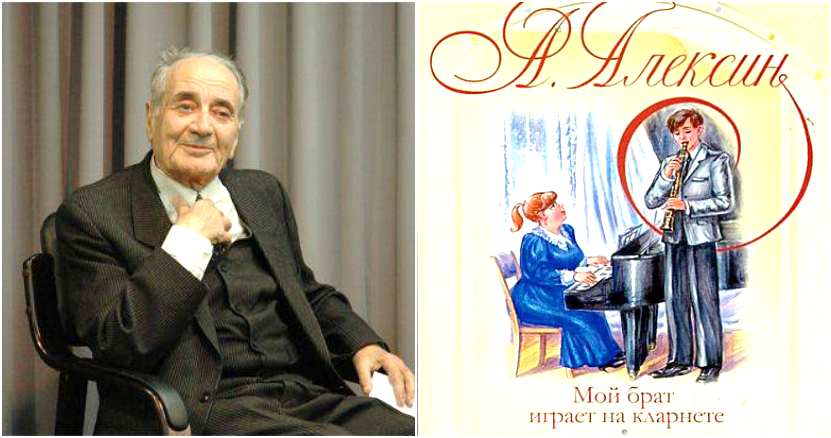 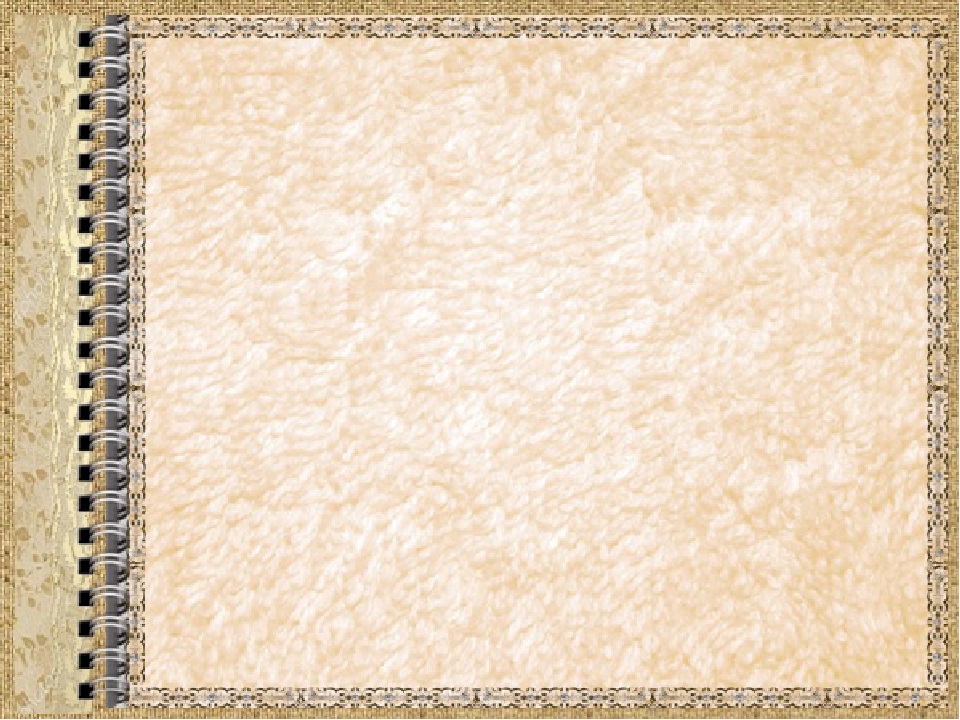 «Почти все девчонки в нашем классе ведут дневники. И записывают в них всякую ерунду.
 Я тоже девчонка, но я понимаю, что дневники должны вести только выдающиеся люди. Нет, я ничего такого о себе не думаю. Но у меня есть брат, он учится на втором курсе Консерватории. Он будет великим музыкантом. Это точно. Я в этом не сомневаюсь! И вот по моему дневнику люди узнают, каким он был в детстве.»
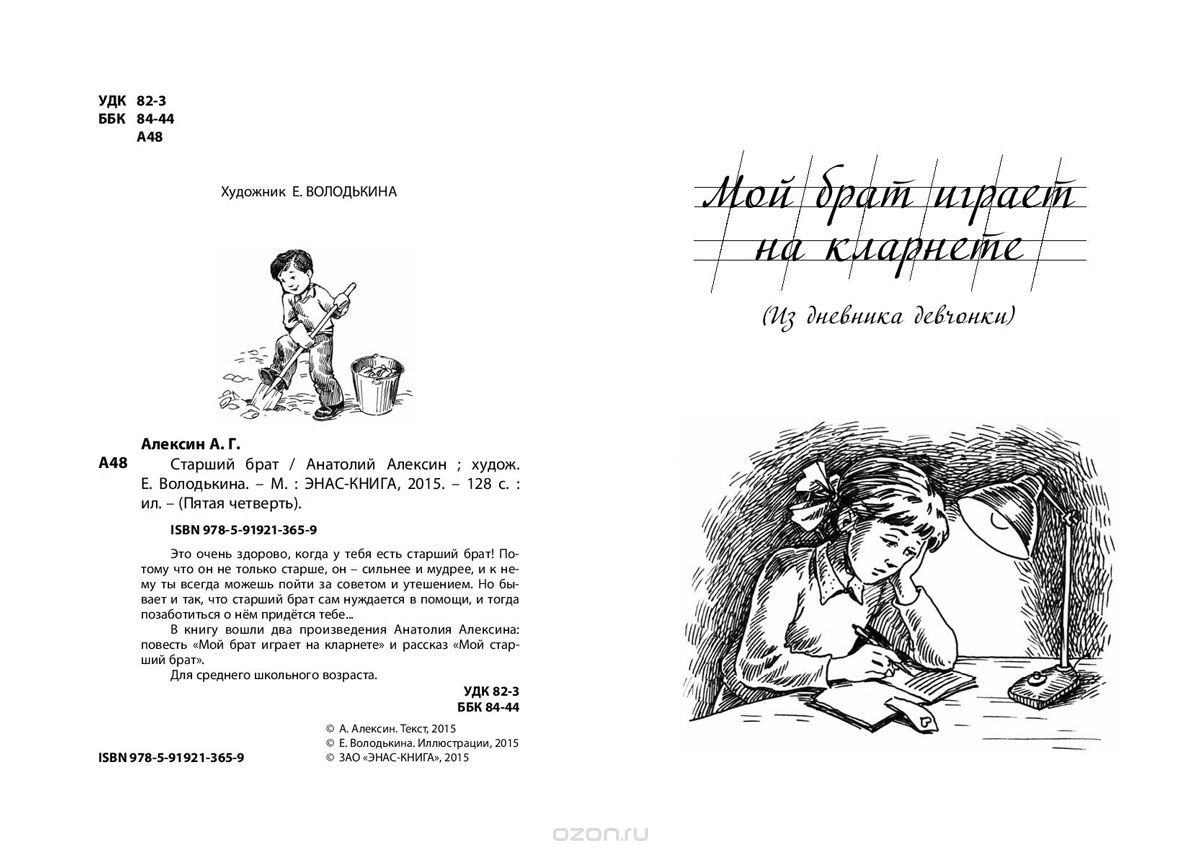 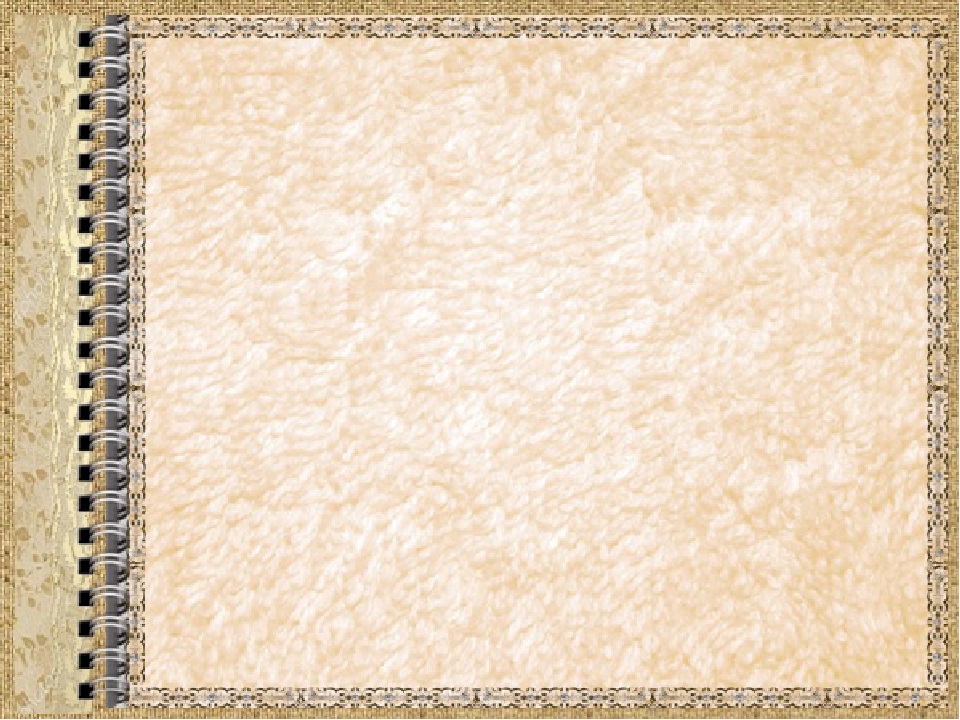 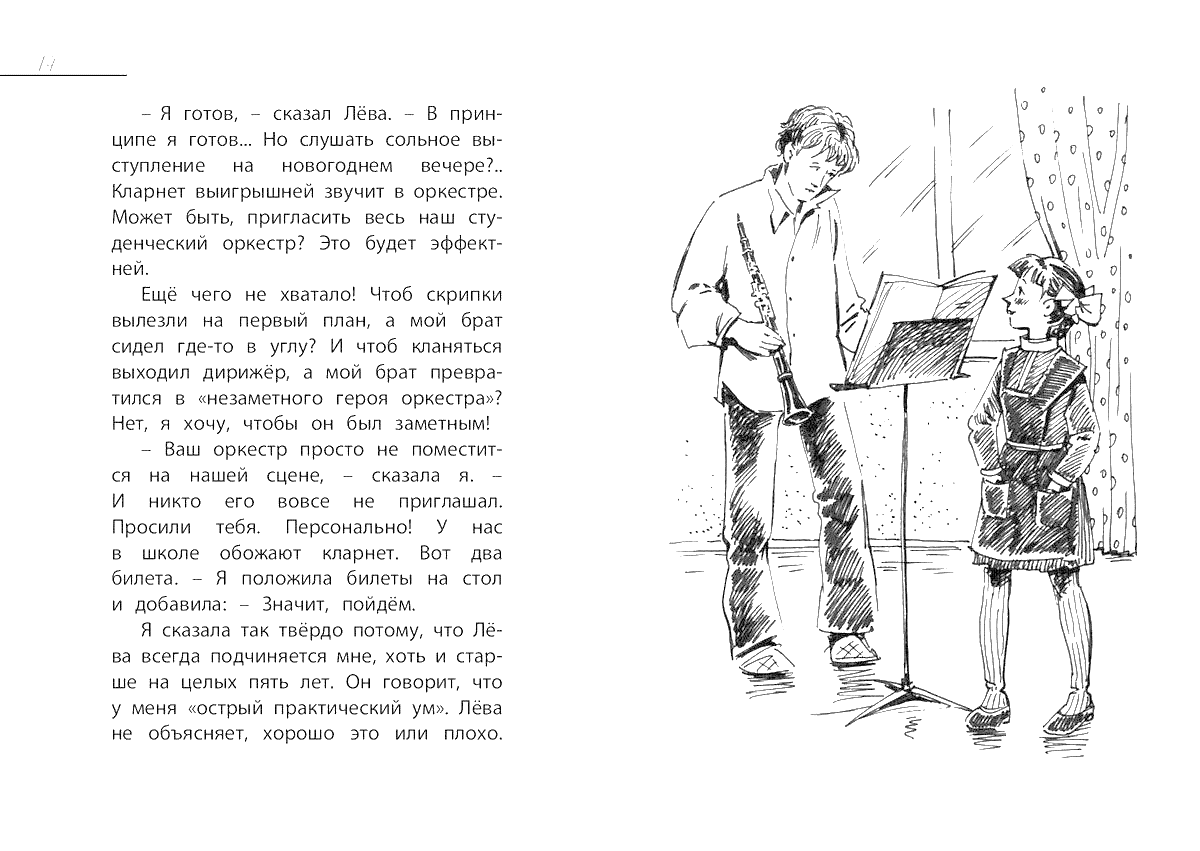 Женька и Лёва. 
« Сестра музыканта»
 …«острый практический ум»
Лева старше Женьки на целых пять лет,
 он мягок, 
     тактичен со своей сестричкой
«Незаметный герой оркестра…»
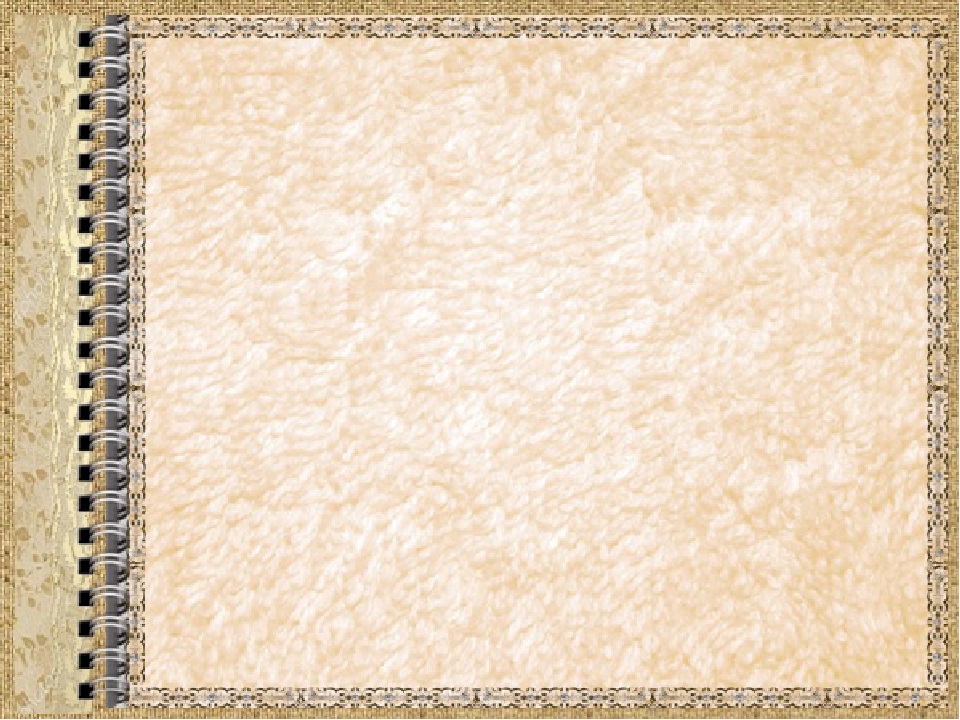 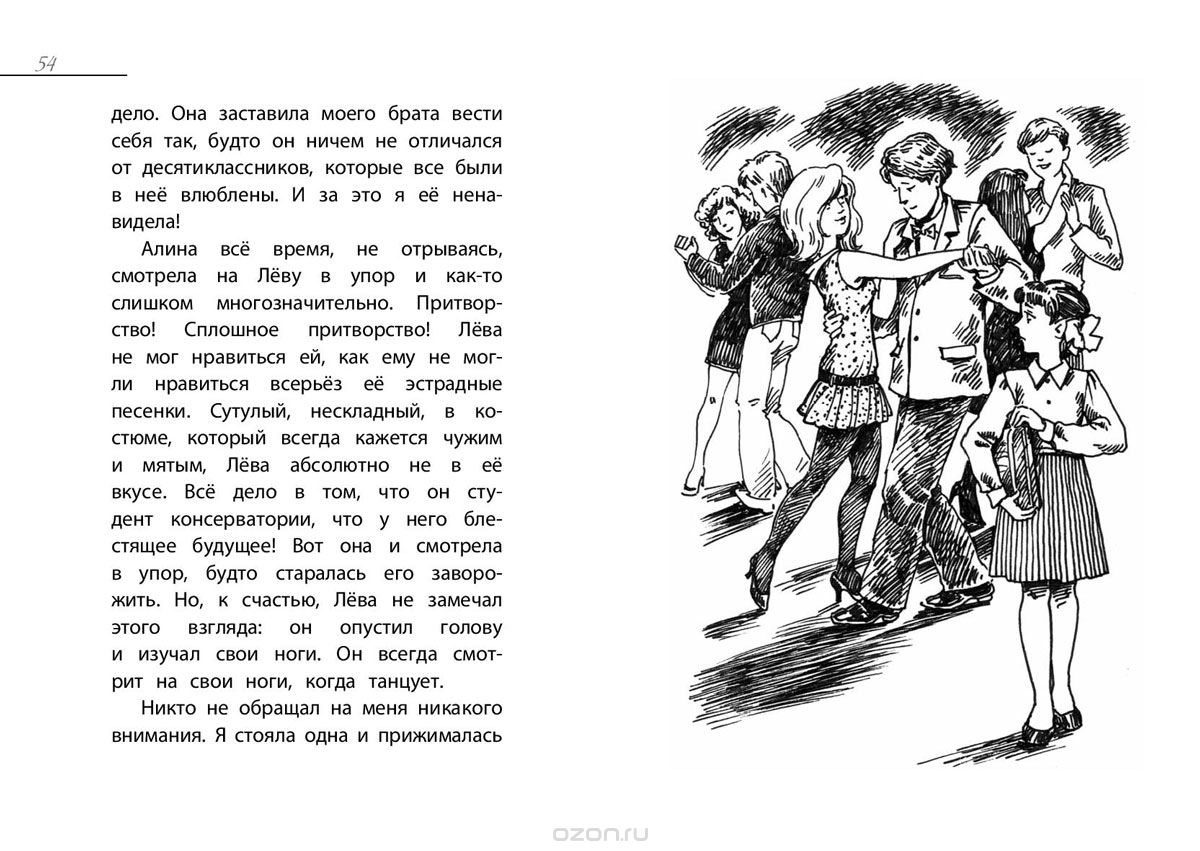 Лёва и Алина. 
Яркая школьная  первая красавица.
«Вот так красавица! Вот так гордячка!»

 Лёва, не совсем складный…

«.. я думаю, конечно, не о себе. Дело в Леве! Ради него я пойду на все! Настоящие сестры часто вмешиваются в личную жизнь своих братьев. И не требуют благодарности. Я тоже вмешаюсь! Лева забудет Алину, и хорошо подготовится к конкурсу, и завоюет там первое место! И тогда я смогу посвятить ему всю себя, без остатка!»
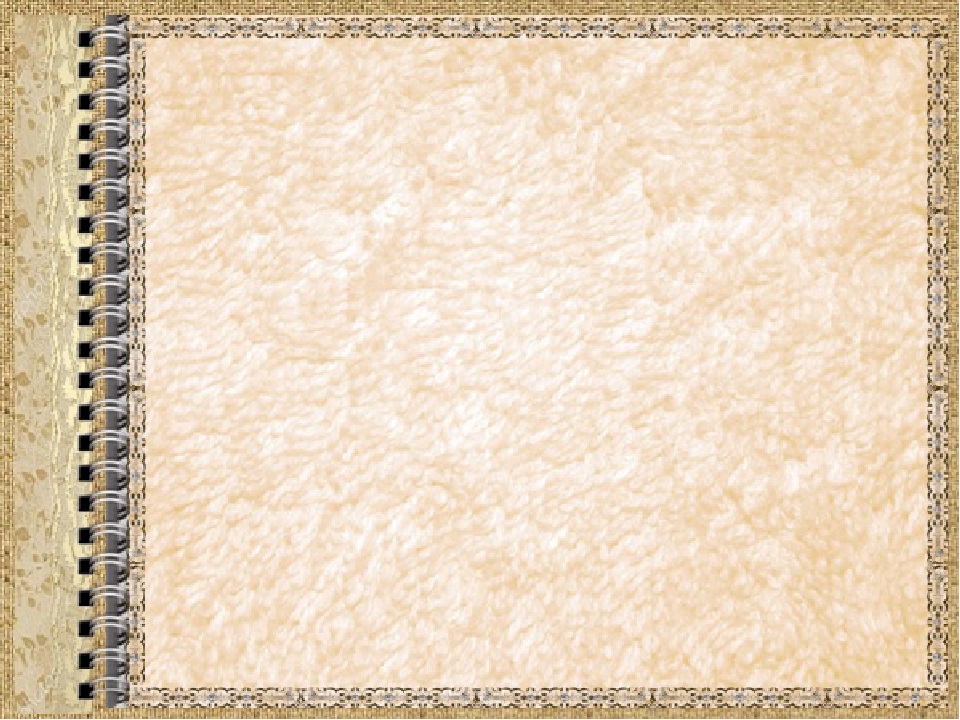 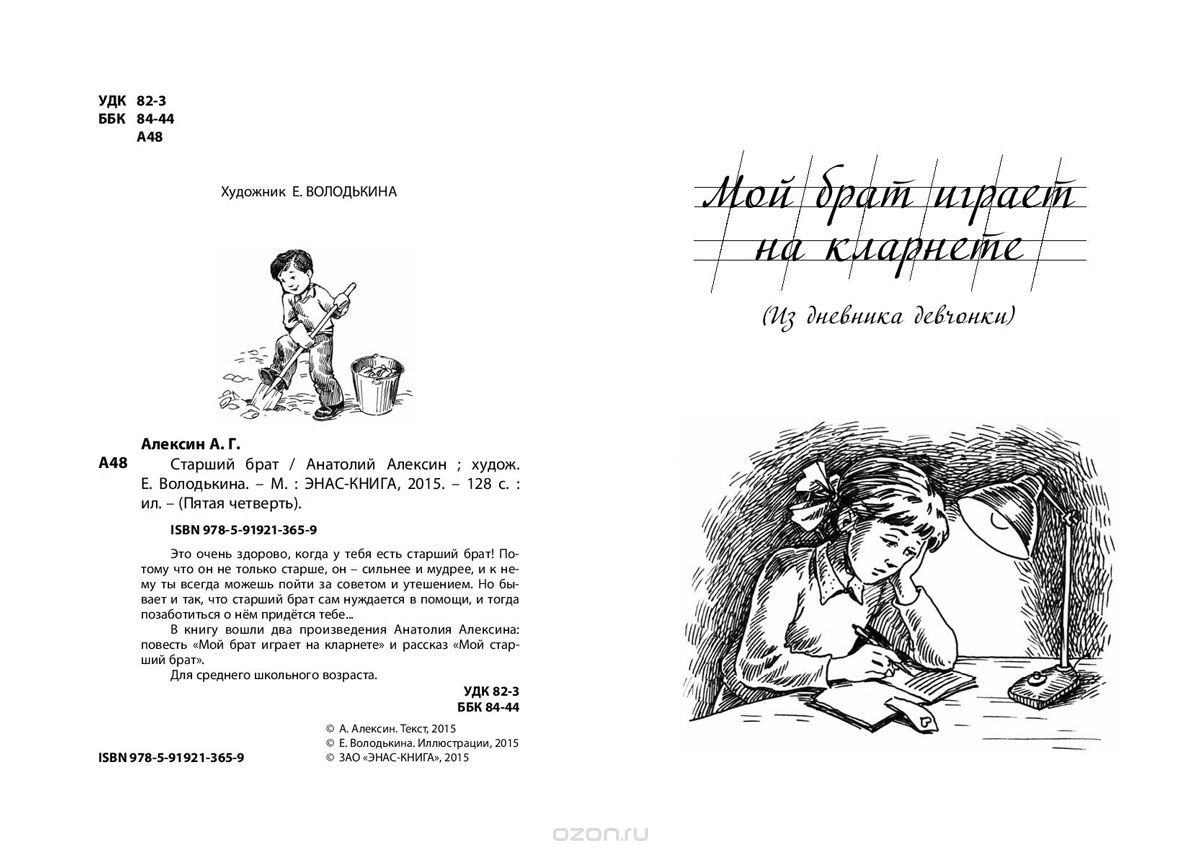 Я больше не буду вести  дневник.
 А то, пожалуй, в книге о брате могут не поместить мой портрет, с подписью «Сестра музыканта».
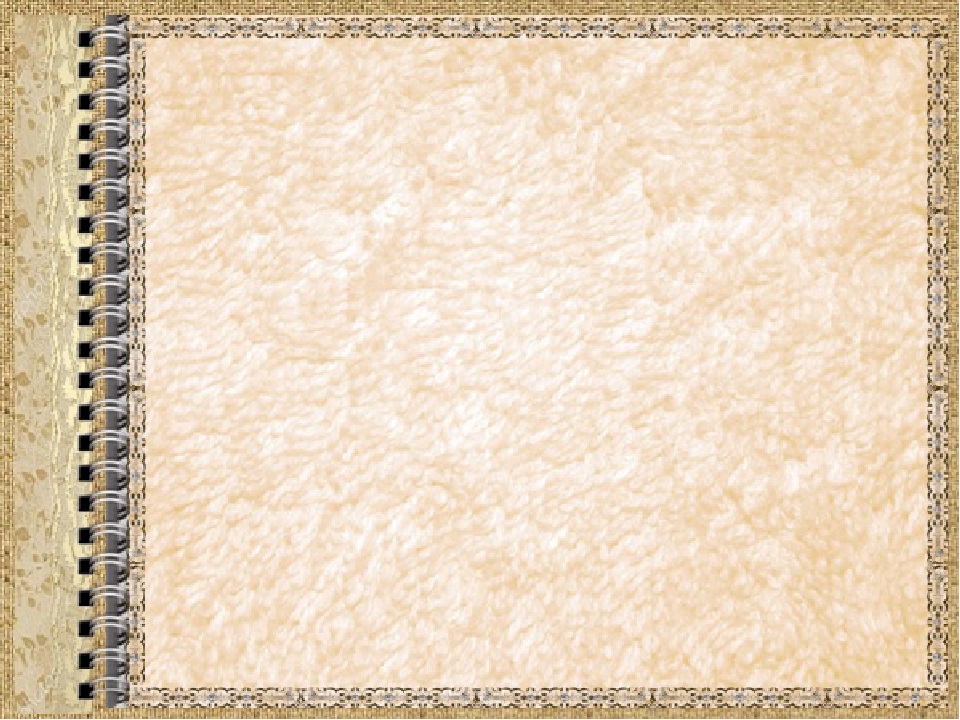 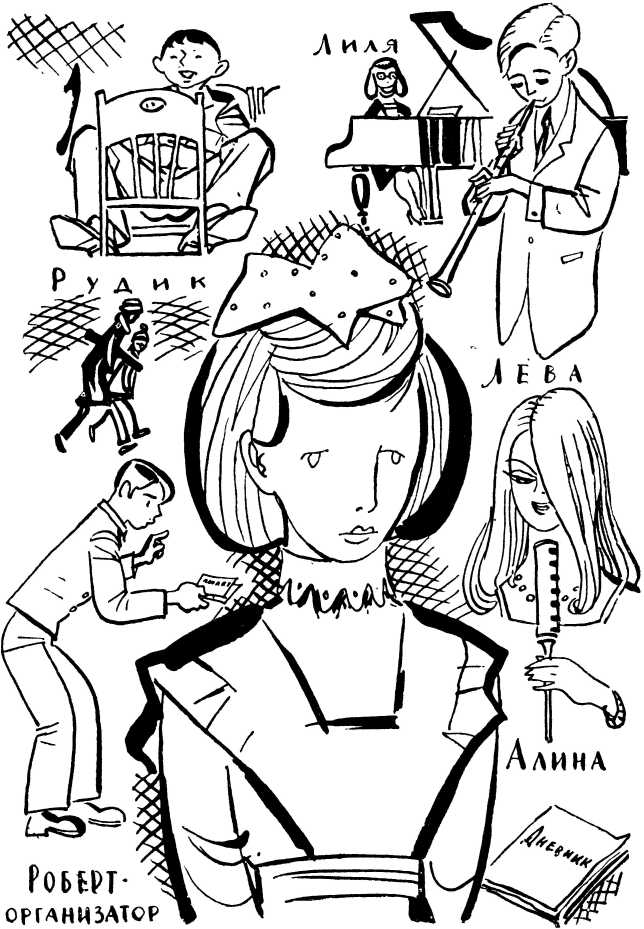 Женьке свойственен  максимализм,
пренебрежительное отношение к мнению окружающих, стремление оградить будущую звезду от  незначительного, привлечь к нему внимание.
« Раздражает»
« Раздражает»
« Раздражает»
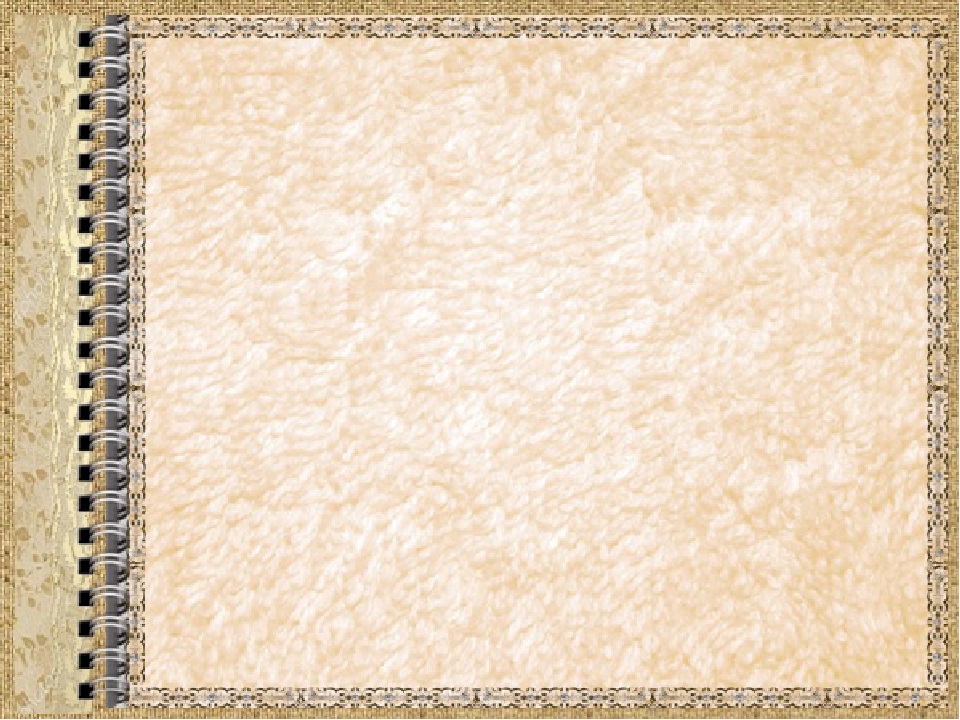 Человеческое, 
               слишком человеческое  
                дОлжно быть  в   самом человеке
                и в отношении другого, других.


«Каждый твой поступок 
отражается на других людях: 
     не забывай, что рядом с тобой человек».
                           В.Сухомлинский
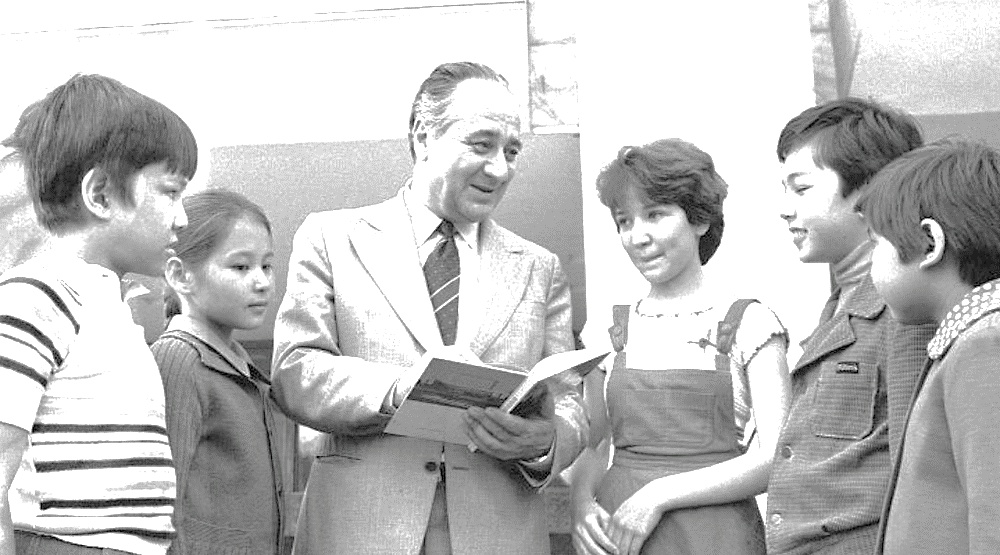 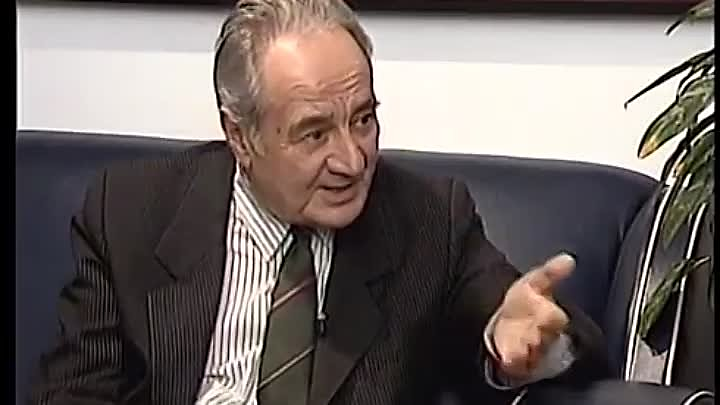 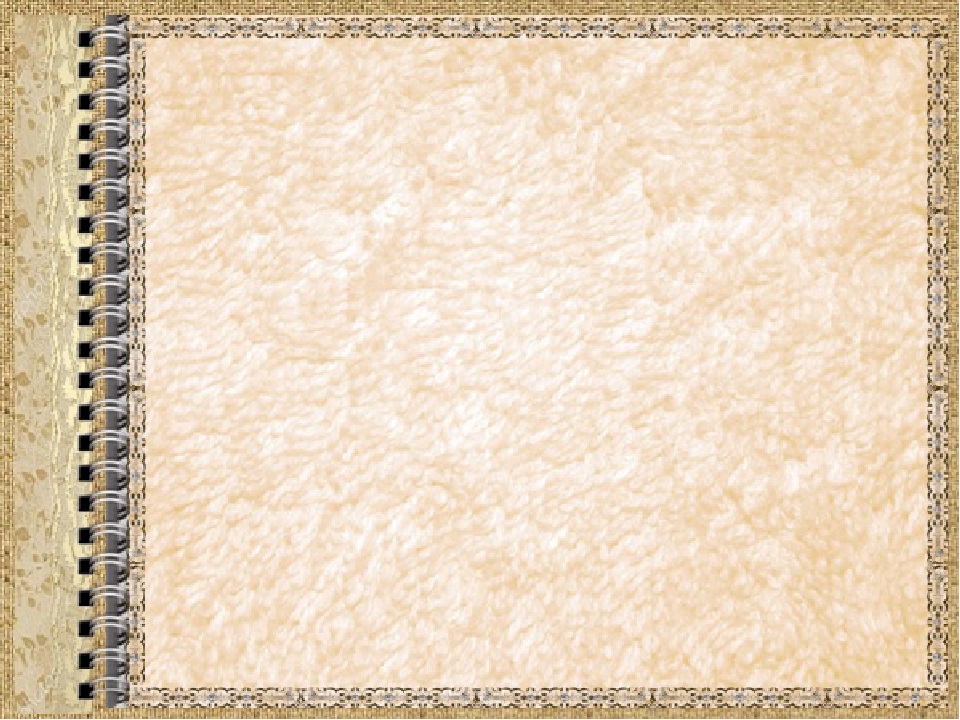 Домашнее задание (дифференцированное):
1. Составьте кластер по теме Человеческое, слишком человеческое…
2. Письменно ответьте на вопрос: «Чему учит книга Анатолия Алексина «Мой брат играет на кларнете?»
3. Письменно ответьте на вопрос: «Ведёте ли вы дневник Как помогает он вам в работе над ошибками в поведении, в выстраивании отношений с близкими, друзьями?»
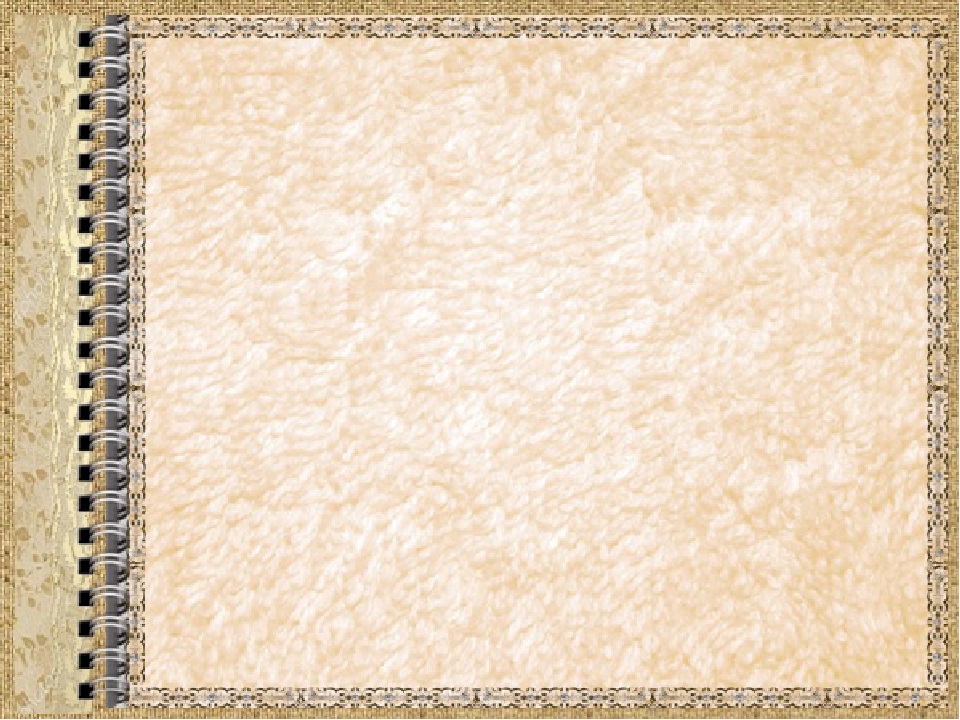 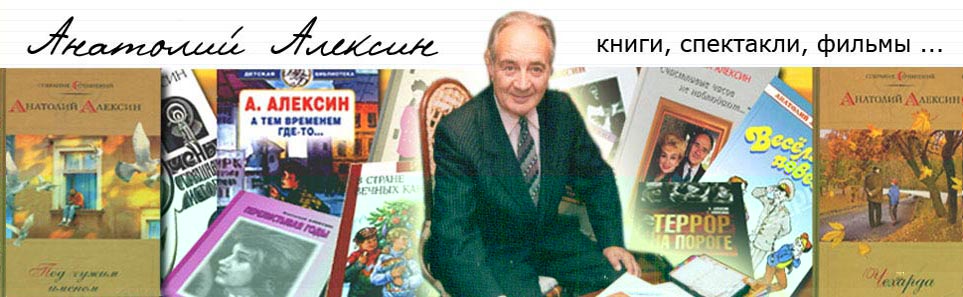 Список использованной литературы
1 .А. Алексин. «Мой брат играет на кларнете» и другие повести. М, «Просвещение», 1983.
2. В. Воронов. А. Алексин. Очерк творчества. М., Детская литература, 1993.
3.  А.Колядина, Дневник как литературный жанр»журнал,«Литература,№19,2006
4. Ресурсы Интернета.